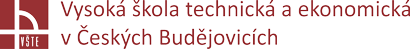 Výběr stavebních strojů pro konkrétní stavební práce
Vypracoval: Tomáš Beneš
Vedoucí: Ing. Terezie Vondráčková, Ph.D
Oponent: prof. Ing. Věra Voštová, CSc.
Proč právě toto téma?
Zájem o stavební stroje

Zájem o samotný technologický proces – výkopové práce

Stavba obchodního domu KIKA v ČB

Vstřícnost a ochota vedoucí BP
Cíl práce
Cílem práce je navrhnout strojní sestavu pro konkrétní stavební práce. Na základě tohoto návrhu provést kvalifikovaný výběr daných stavebních strojů s využitím vlastního marketingového průzkumu.
Výzkumný problém
Bude již navržená strojní sestava dostačující, nebo bude na základě marketingového výzkumu možno některé stroje navrhnout lépe

Který stroj z navrhované strojní sestavy bude nejvýhodnější z hlediska ekonomicko-organizačních kritérií

Který výrobce bude mít ve finální strojní sestavě největší zastoupení
Použité metody
Sběr dat

Zpracování dat 

Multikriteriální metoda hodnocení

Vyhodnocování dat

Komparativní metoda
Multikriteriální metoda hodnocení
Nutná kritéria

Potřebná kritéria

Technicko-technologická

Ekonomicko-organizační 

Celkové hodnocení
Použité vzorce
Je-li nejvýhodnější maximální hodnota:


Je-li nejvýhodnější minimální hodnota:


Celkový výsledek:
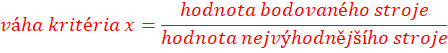 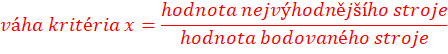 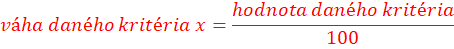 Stroje vstupující do průzkumu
Pásové rypadlo

Kolové rypadlo

Rypadlo-nakladač

Dumper
Stávající strojní sestava
Pásové rypadlo KOMATSU



Kolové rypadlo LIEBHERR
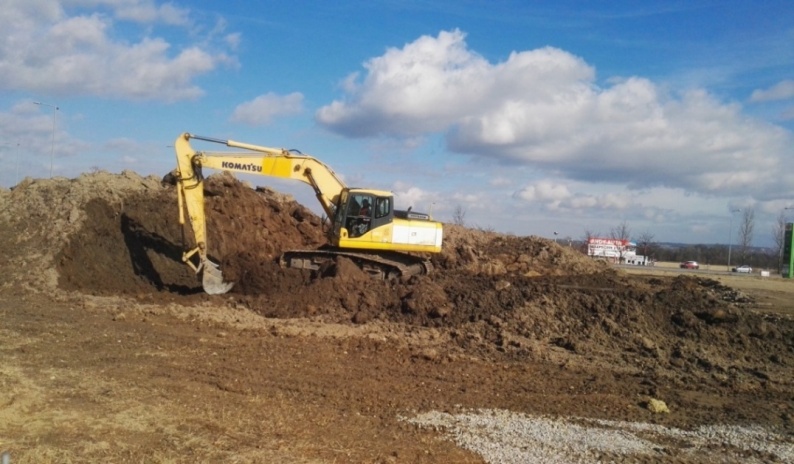 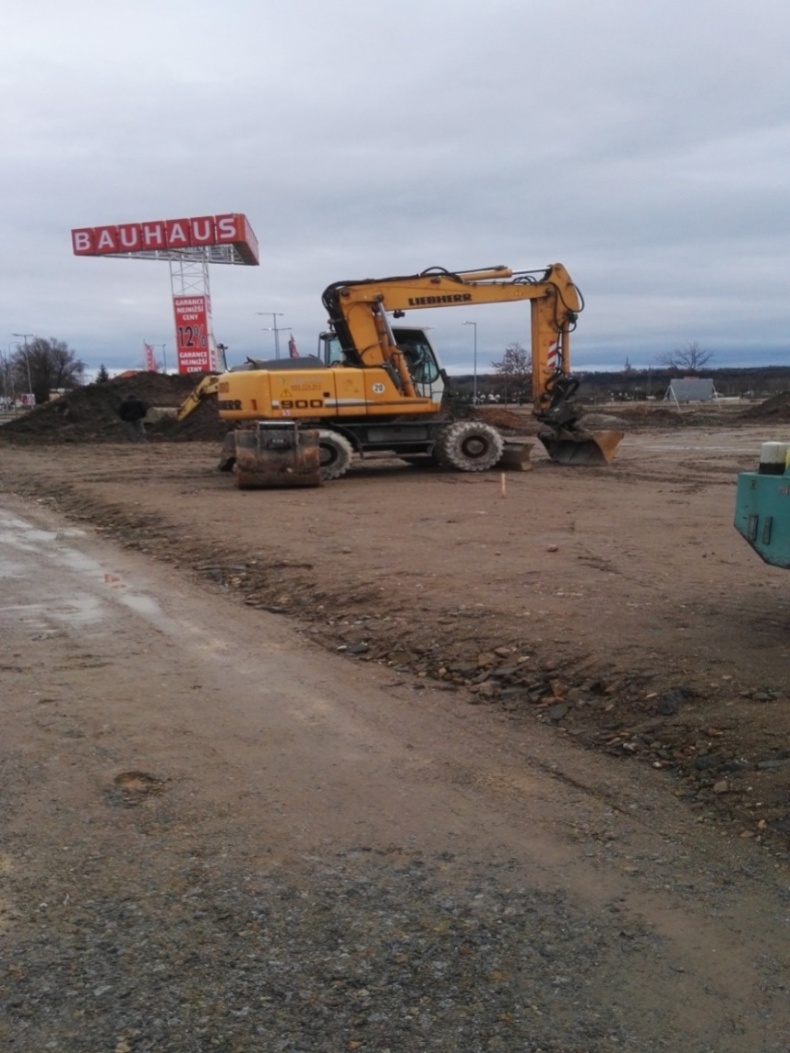 Stávající strojní sestava
Rypadlo-nakladač AKUPI




Dumper CATERPILLAR
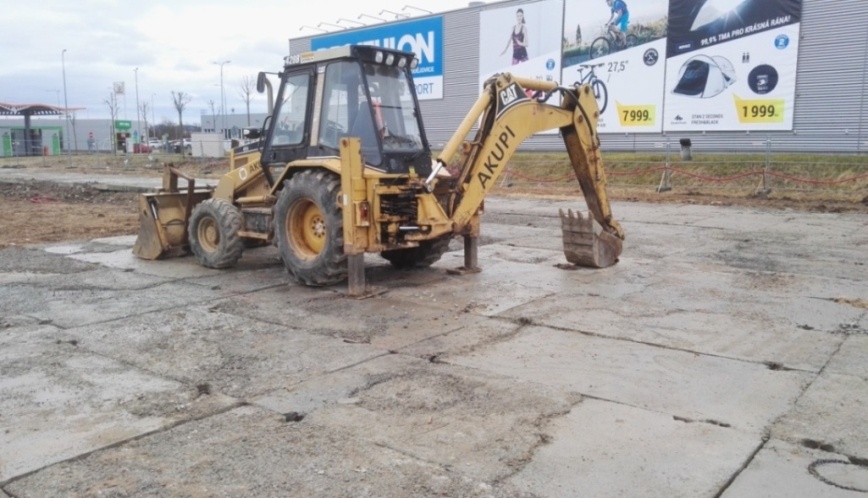 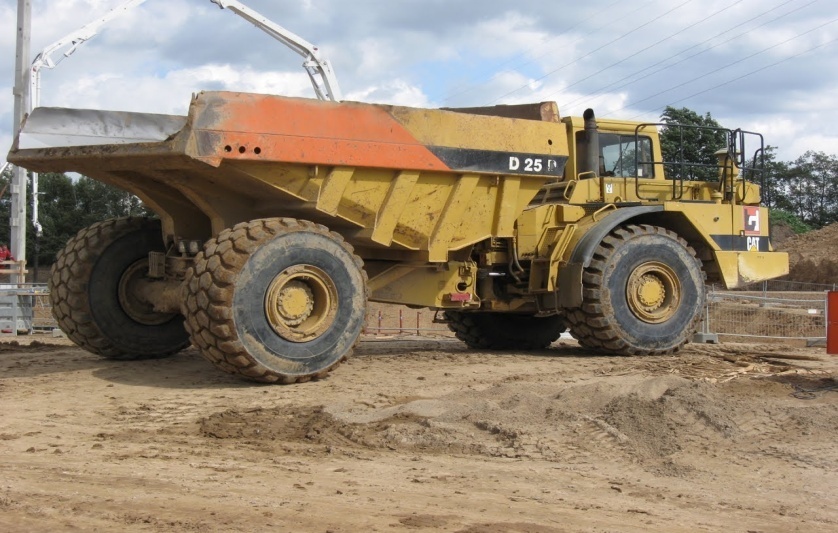 Stávající strojní sestava
Celkové vyhodnocení:
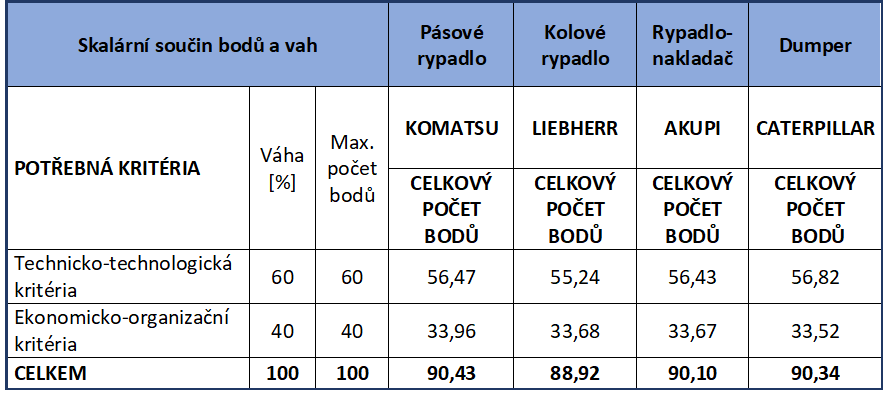 Nově navržená strojní sestava -dosažené výsledky
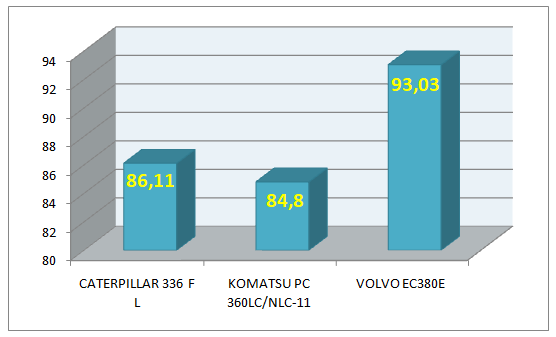 Pásové rypadlo 




Kolové rypadlo
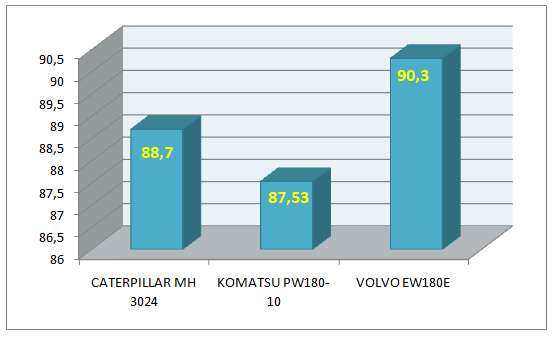 Nově navržená strojní sestava -dosažené výsledky
Rypadlo-nakladač




Dumper
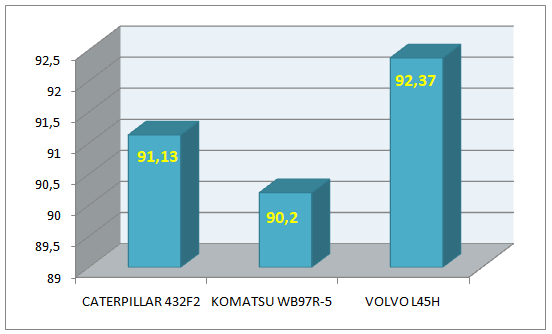 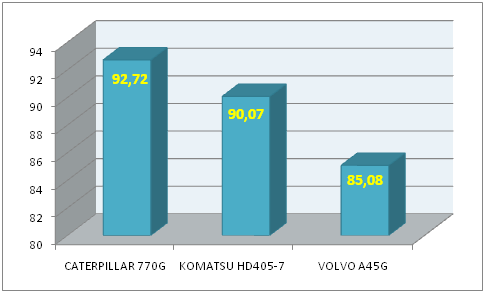 Závěrečné shrnutí
Porovnání stávající a nově navržené strojní sestavy
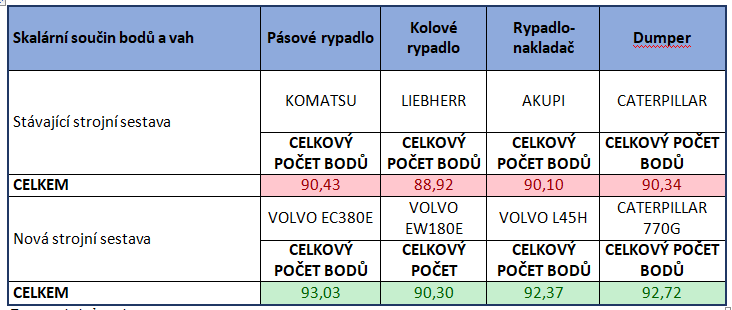 Dotazy – vedoucí BP
Proč jste do práce začlenil tabulku č. 4, str. 28? Jak se došlo k uvedeným hodnotám, jaké byly klíčové faktory pro sestavení tabulky a hodnocení jednotlivých strojů? Je možné vůbec porovnávat tyto dvě sestavy (v návaznosti na prvním výzkumném problému), když nejsou uvedeny shodné váhy a jednotlivá kritéria hodnocení?
Dotazy – oponent BP
O jaké práce a jakého rozsahu se jedná? Není z textu patrný objem odtěžených zemin ani konkrétní popis technologie, zda jde o výkopové práce nebo rovnací práce apod. 

Jaký je nedostatek multikriteriálního hodnocení?
Děkuji za pozornost